SION, SLAVNI GRAD
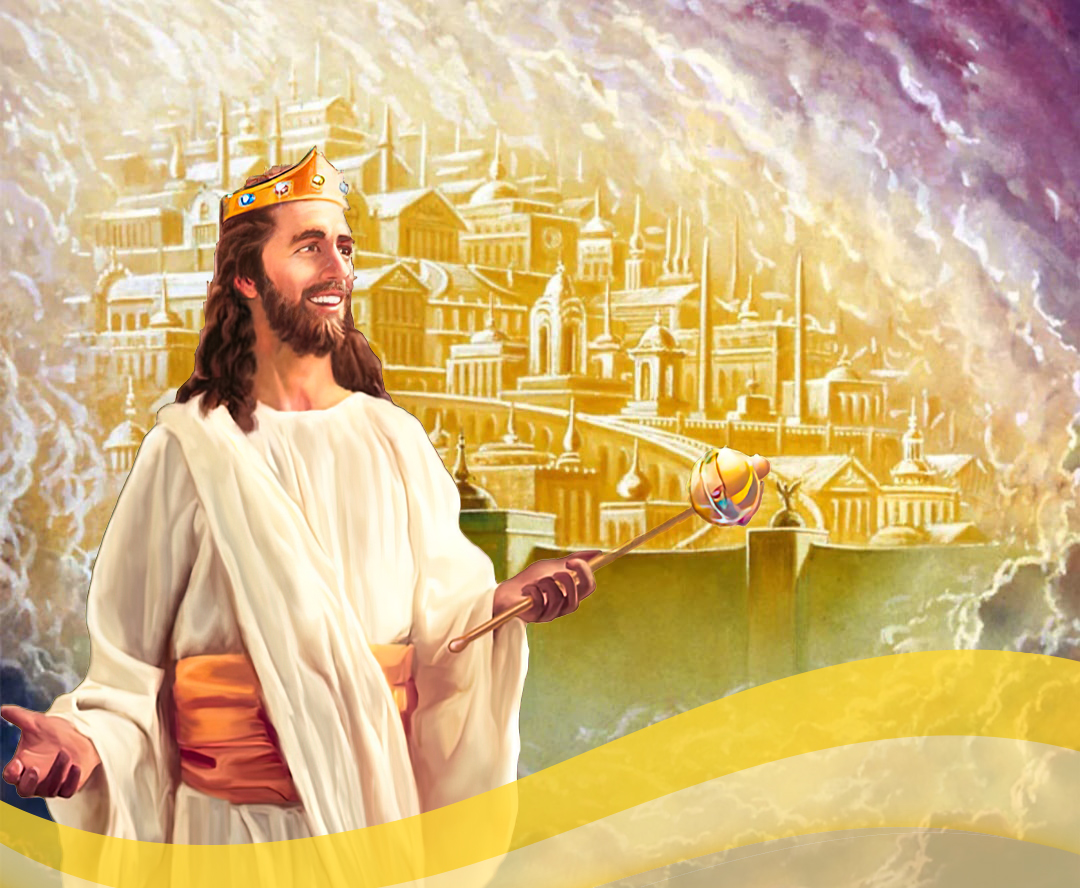 GEOGRAFIJA SIONA
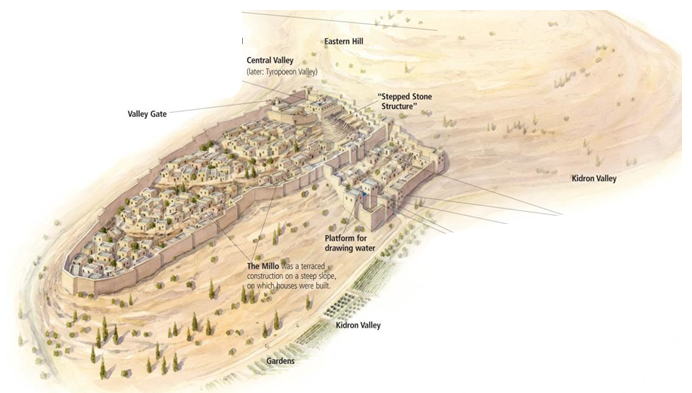 Sion je planina na kojoj su Jevuseji izgradili Jerusalim, takođe poznat kao Jebus , Salem ili Sion (IN 18,28; 1. dnevnika 11,4-5; Post. 14,18; Ps. 76,2; 2. Sam. 5,6 -7).
Ovu malu tvrđavu zauzeo je David, koji ju je učinio glavnim gradom svog kraljevstva: "grad Davidov" (2. Sam. 5,7).
Donevši Kovčeg u Jerusalim, David je Sion učinio Božijim prebivalištem (Ps. 135,21).
Oko 600 metara severno od brda Sion bilo je brdo Morija gde je Avram otišao da žrtvuje Isaka, koji je zamenjen ovnom (Post. 22,1-13).
Na tom je mestu David prineo žrtvu kako bi zaustavio uništenje uzrokovano njegovim grehom (2. Sam. 24).
Kada je Solomon tamo sagradio Hram, ova planina je pripojena Jerusalimu i prihvaćena je kao sastavni deo Siona.
Gora Sion (Davidov grad)
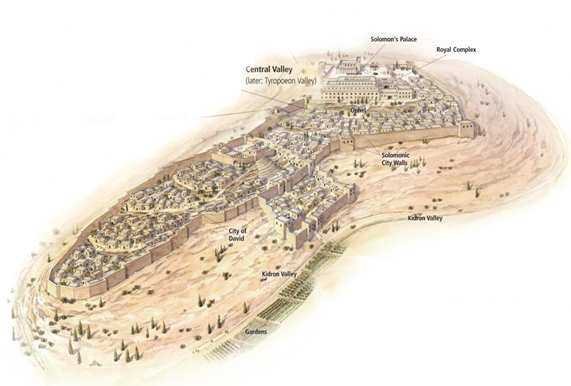 Brdo Sion + brdo Morija (hram)
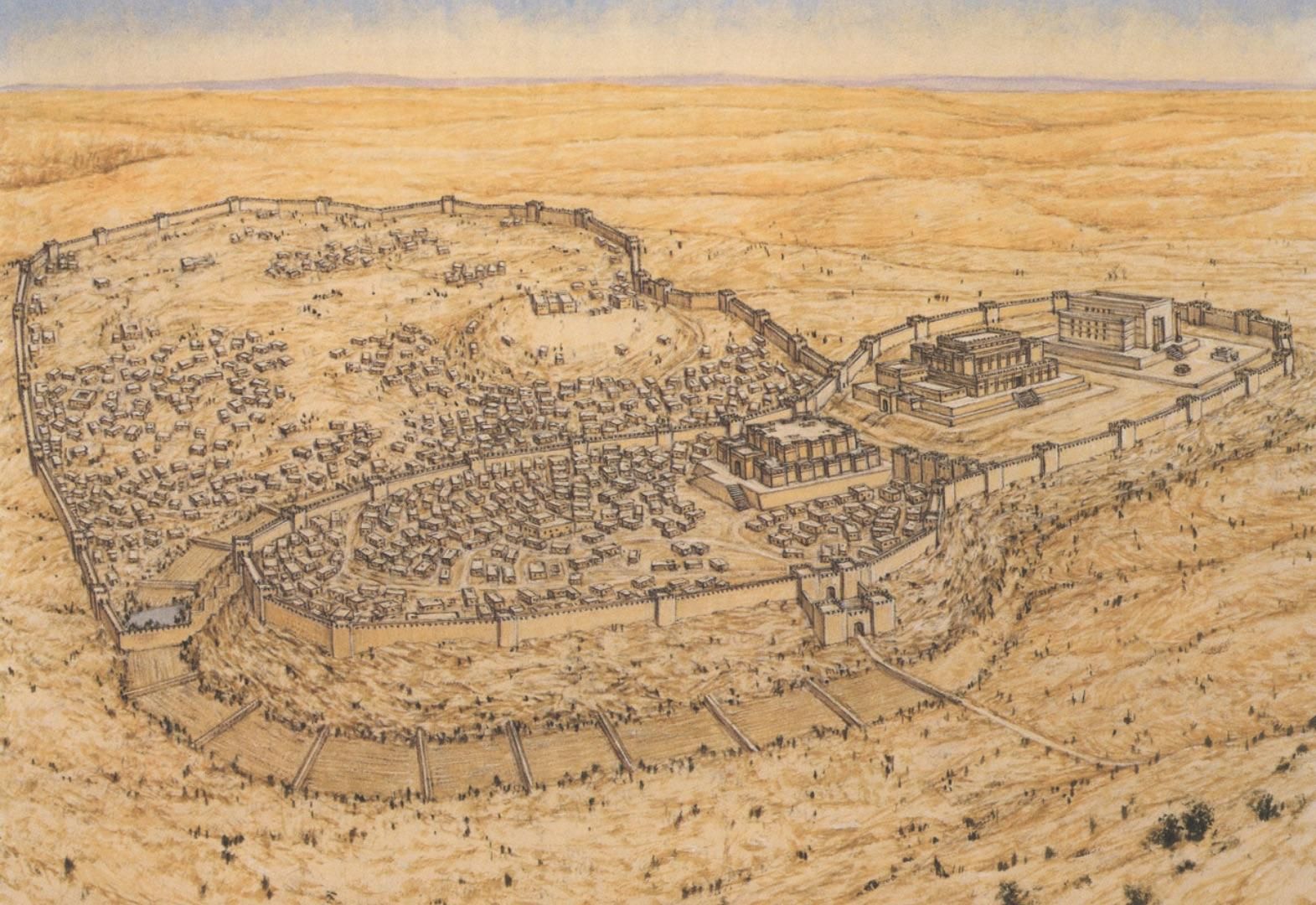 Proširenje grada Jerusalima
SION, SVETA GORA
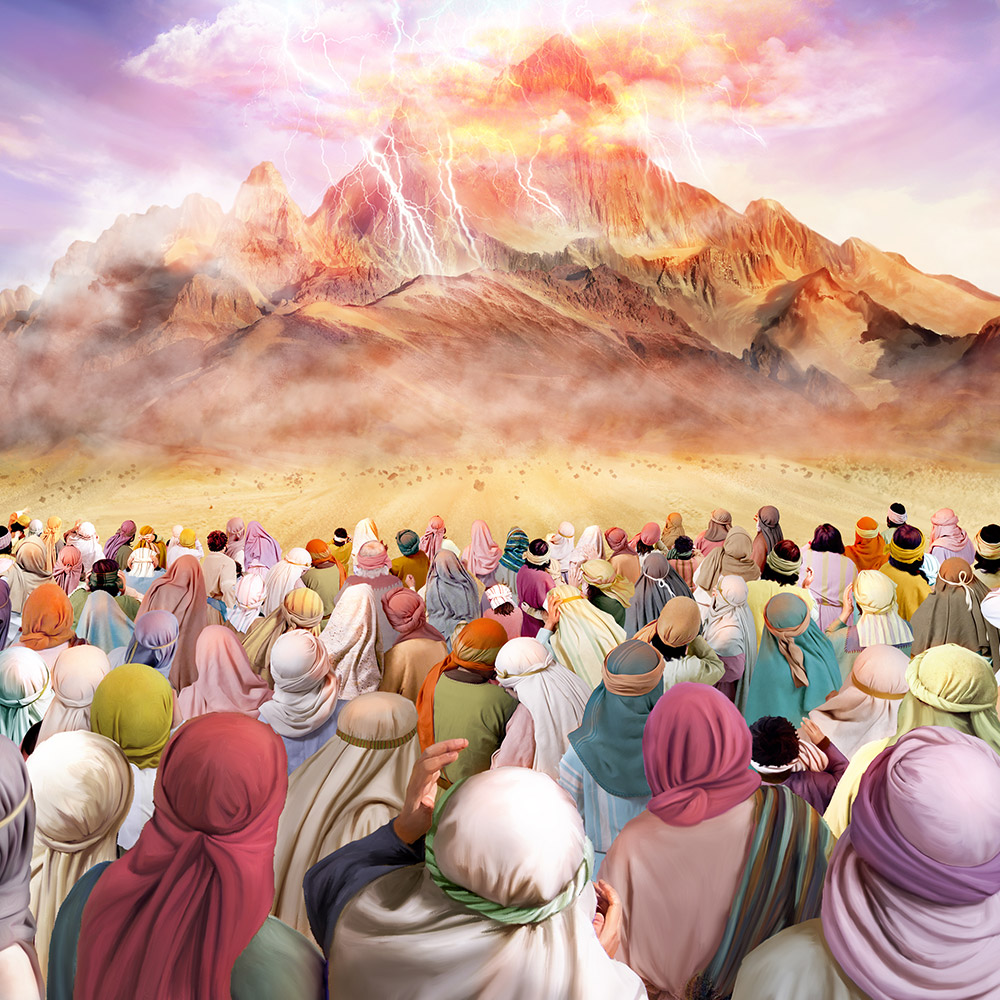 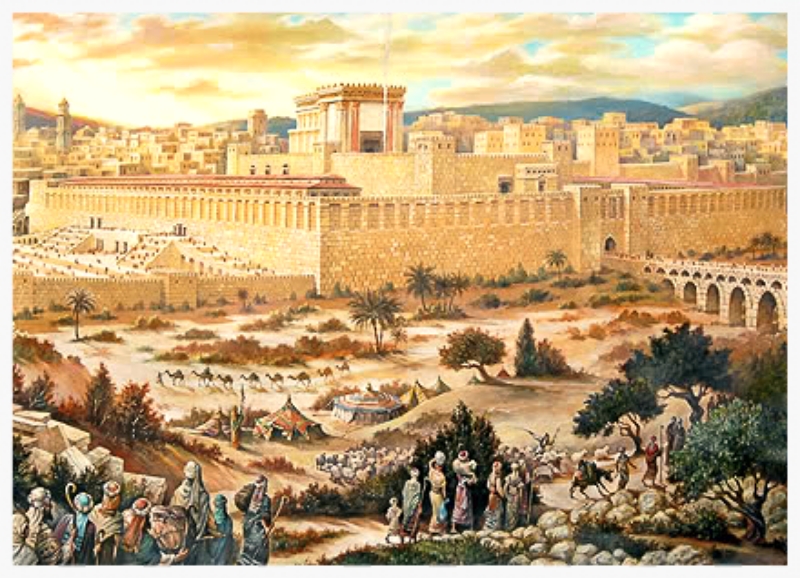 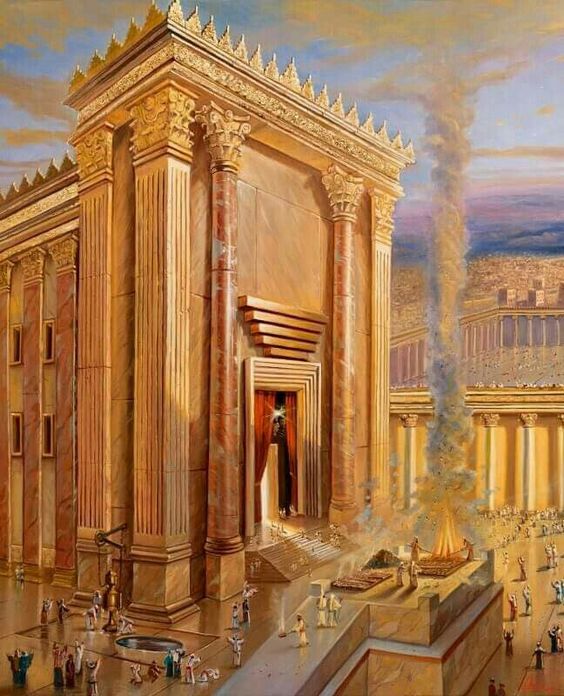 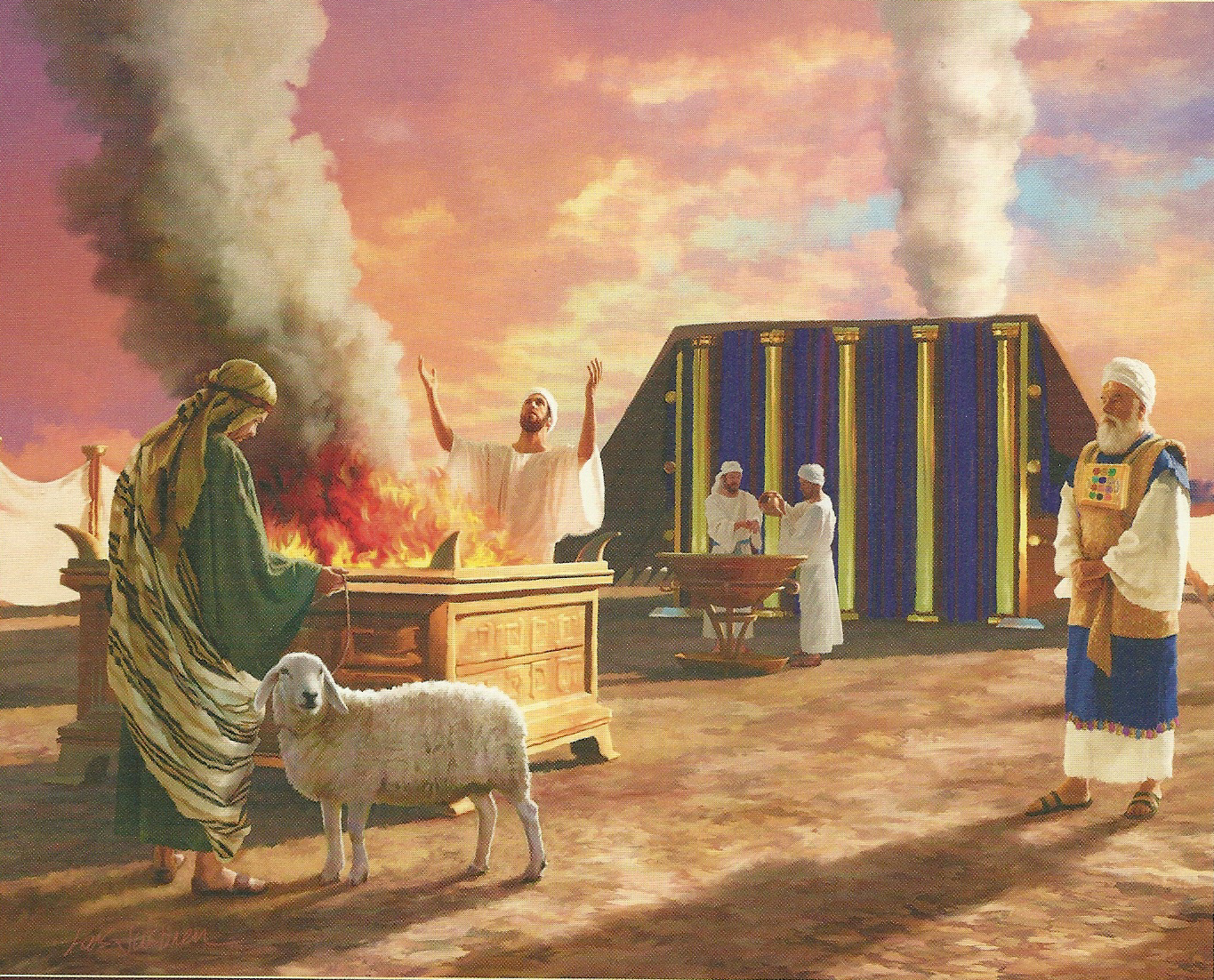 SION I NJEGOVA ESKATOLOŠKA PERSPEKTIVA
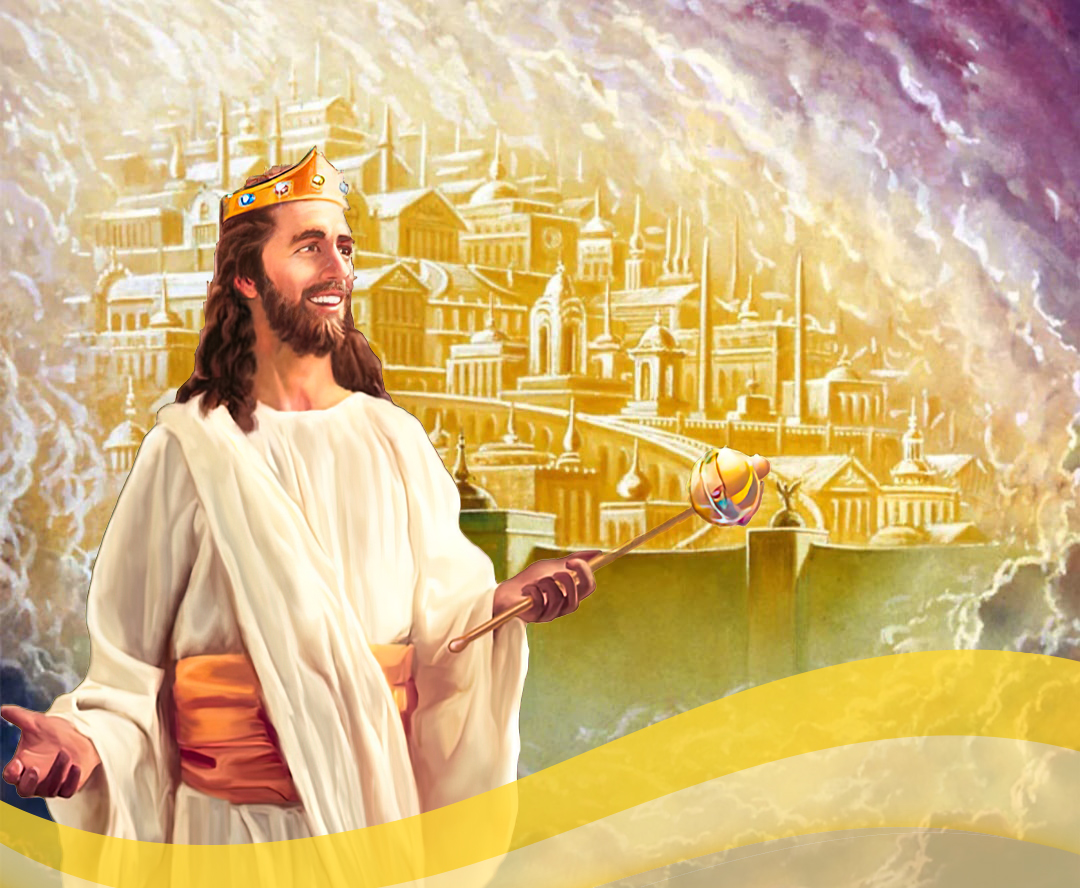